Parking
Lot
ORC
To Start
Dock-Launch
EHS
Long Warm Up
Beach - Recover
VFW
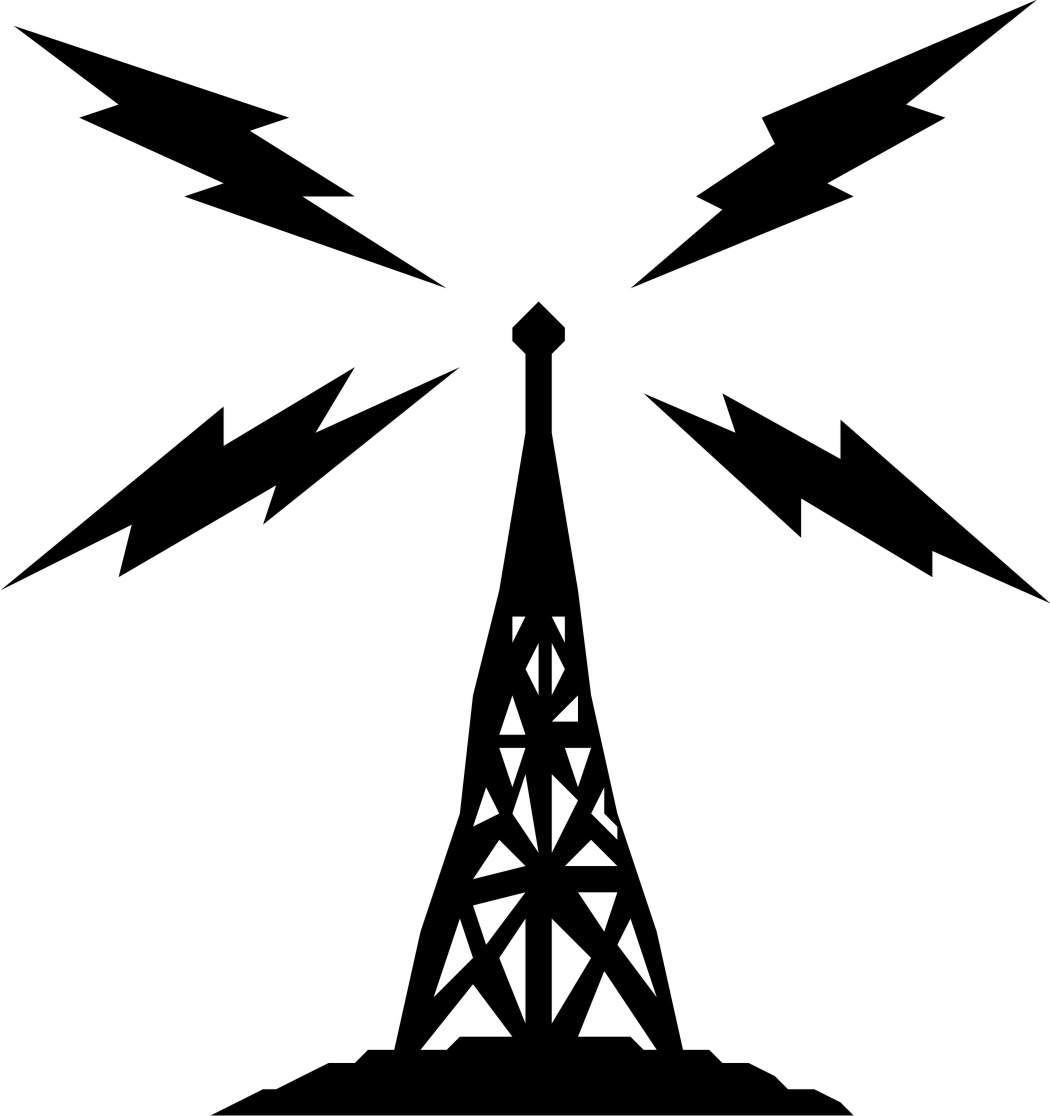 6
Tall Tower
5
4
3
2
1
500m
Start
Finish
Lake
Brantley
2017 Florida Masters Regatta
Lake Fairview    1,000m course